Mole Relationships In Reactions
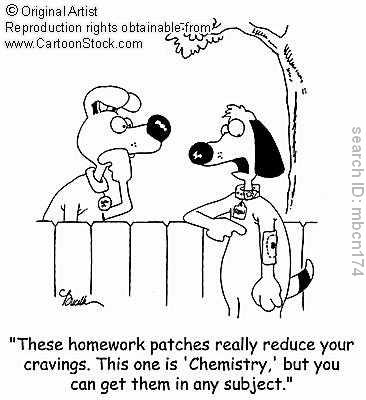 Conservation of Mass
Mass of Reactants = Mass of Products
4Fe + 3O2  2Fe2O3
Reactants:
	4 mol Fe X
	3 mol O2 X

Products: 
	2 mol Fe2O3 X
224g Fe
56g/mol =
32g/mol =
96g Fe
320g Reactants
160g Fe2O3
 mol Fe2O3
= 320g 
   Products
Mole Relationships
The coefficients in a balanced equation give the mole ratio.  This allows us to predict the results of reacting any number of moles of reactant.
Tells how many moles of reactant are needed to produce any number of moles of product.
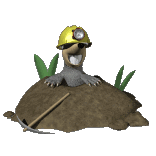 2Al + 6HCl  2AlCl3 + 3H2
The formula above is the same as:

2 mol Al + 6 mol HCl = 2 mol AlCl3 + 3 mol H2
2Al + 6HCl  2AlCl3 + 3H2
If you started with 1.0 mole of Al in the reaction above, how many moles of H2 gas would be produced?
3 mol H2
= 1.5 mol H2
1 mol Al X
2 mol Al
2Al + 6HCl  2AlCl3 + 3H2
How many moles of Al are needed to produce 6.0 moles of H2?
2 mol Al
= 4.0 mol Al
6 mol H2 X
3 mol H2
N2 + 3H2  2NH3
If there are 0.60 mol N2, how many moles of NH3 will be formed?
2 mol NH3
= 1.2 mol NH3
0.60 mol N2 X
1 mol N2
N2 + 3H2  2NH3
How many moles of Hydrogen are needed to produce 6.0 moles of ammonia?
N2 + 3H2  2NH3
How many moles of nitrogen are required to react with 0.60 mole of hydrogen?
N2 + 3H2  2NH3
How many moles of ammonia are formed from 0.50 mole of nitrogen and excess hydrogen?